Jazykové praktikum (UJPQ) – tvarosloví 2
Po 8.00 – 8.45 (př)
Po 8.45 – 10.15 (se)
St 13.15 – 14.45 (se)
Funkční tvarosloví
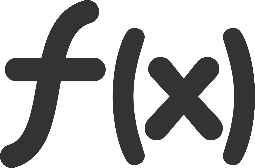 Funkce slov a slovních tvarů v systému jazykových prostředků a v procesu komunikace.
(1) Slovní druhy: problematika slovních druhů se nachází na pomezí morfologie a lexikologie; rozlišování druhů slov má v evropské lingvistice tisíciletou a u nás půltisíciletou tradici, avšak proměňuje se zařazení některých slov, chápání podstaty některých slovních druhů a také jejich počet – ten se v české lingvistice ustálil na 10.

(2) Sémantická charakteristika slovních druhů

(3) Morfologické kategorie (jmenné a slovesné: sémantika kategorií: rod, číslo, pád + osoba, číslo, čas, způsob, slovesný rod a vid)
Funkční tvarosloví – Slovní druhy
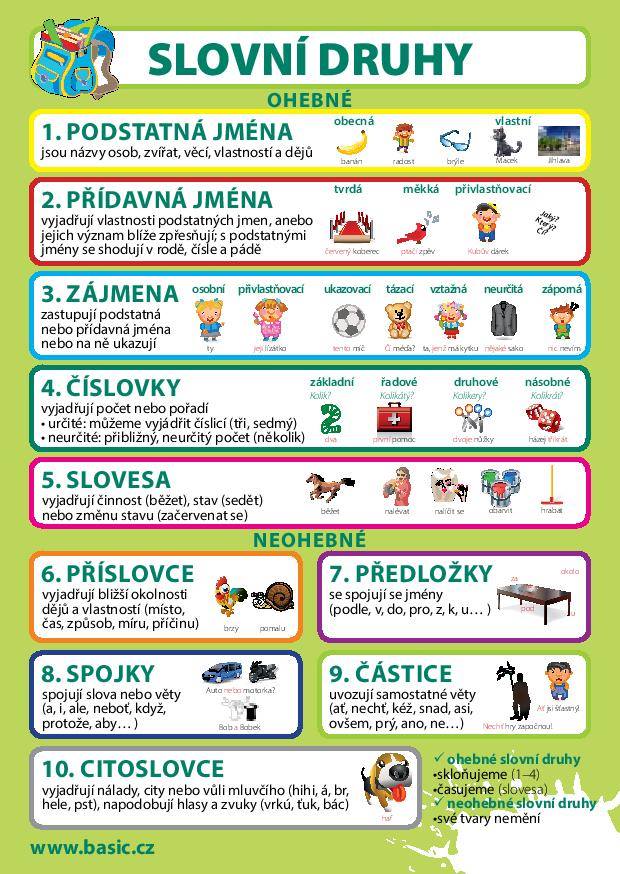 Slovní druhy: 3 základní kritéria klasifikace
(a) podle obecného významu
(b) podle morfologických vlastností
(c) podle syntaktických funkcí
Funkční tvarosloví – slovní druhy
(a) Obsahově-sémantická klasifikace: 
Substantivy pojmenováváme substance (osoby, zvířata, věci, …), tj. samostatné jevy – představy, které mohou být nositeli příznaků. 
Adjektivy pojmenováváme vlastnosti substancí, tj. jejich příznaky neurčované
podle času. 
Slovesy pojmenováváme děje, tj. příznaky určované podle času. 
Příslovci vyjadřujeme okolnosti, stupně a způsoby vlastností, dějů a jiných okolností, stupňů a způsobů, tj. příznaky příznaků.
Funkční tvarosloví – slovní druhy
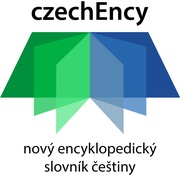 Zájmeny nepojmenováváme, nýbrž jen naznačujeme substanci nebo vlastnost, a to vzhledem k situaci a kontextu (deikticky). 
Číslovkami označujeme substanci, vlastnost nebo vztah významu číselného, množstevního.
Citoslovci vyjadřujeme citové stavy, interakci zaměřenou na adresáta projevu nebo pohyb (pojmenováváme ho zpravidla nápodobou); citoslovce pojímají situaci globálně, bez jejího rozčleňování na substance, vlastnosti aj.
Spojky a předložky jsou pomocná slova vyjadřující vzájemné vztahy představ; v případě předložek jde vždy o vztah, na jehož (alespoň) jedné straně je substance. 
Částicemi vyjadřujeme svůj vztah či postoj k některé složce komunikace. Tyto tři slovní druhy se obvykle označují jako neplnovýznamové (synsémantické)
Funkční tvarosloví – slovní druhy
(b) Morfologická klasifikace:
Slovesa se časují (jsou schopna vyjadřovat mj. kategorii času). 
Substantiva se skloňují (jsou schopna vyjadřovat kategorii pádu) a jmenný rod je
u nich kategorií neflektivní. 
Adjektiva, většina zájmen a většina číslovek vyjadřují všechny jmenné kategorie (pád, číslo a jmenný rod) jakožto flektivní. Mezi těmito čtyřmi slovními druhy, souhrnně označovanými jména, existují i rozdíly formálněmorfologické (tzn. v příslušnosti k deklinačním typům), ale jsou spíš statistické než principiální: některá substantiva, zájmena i číslovky se skloňují podle adjektivní deklinace, některé číslovky podle substantivní deklinace apod.
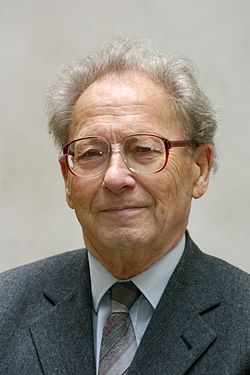 Funkční tvarosloví – slovní druhy
(c) Syntakticko-funkční klasifikace (prof. M. Komárek):
Pojem „primární syntaktická funkce“ - slova mají svou primární (základní) syntaktickou funkci dánu svým obecným lexikálním významem. Jazyk přitom rozeznává čtyři základní významové kategorie: substanci, vlastnost, děj a okolnost; substantiva, adjektiva, slovesa a příslovce jsou proto slovními druhy základními.
        odpovídá i tomu, jak poznáváme a třídíme poznatky (proces poznání se tak jeví jako abstrahování vlastností nebo dějů, chápaných jakožto příznaky, od jejich nositelů – objektů (substancí), a jako vyčleňování okolností různého druhu z celkové komplexní situace.
 - významová báze (S, A, V, C) + funkční příznak (s, a, v, c)
   lexikálně-sémantická základ      větněčlenská funkce
Funkční tvarosloví – slovní druhy
MČ 2





Příklady: Ss ‒ kos zpívá / chytil kosa, Sa ‒ hlas kosa, Sv ‒ tento pták je kos, Sc ‒ přiletěl s kosem, As ‒ sytý hladovému nevěří, Aa ‒ černý kos, Av ‒ kos je černý, Ac ‒ narodil se černý, Vs ‒ pracovat neznamená řečnit, Va ‒ pracující muž / vůle pracovat, Vv ‒ kos zpívá / kos byl chycen, Vc ‒ pracoval sedě / vrátil se vyléčen, Cs ‒ doma neznamená venku, Ca ‒ místo nahoře, Cv ‒ je to zadarmo, Cc ‒ pracuje zadarmo / příjemně teplý.
Funkční tvarosloví – slovní druhy
Na základě této klasifikace lze vytvořit následující model:
SD základní (S, A, V, Adv.) / SD nezákladní, tj. 
    
    SD nadstavbové (Zájm., Čísl., Cit.): svými funkčními vlastnostmi napodobují soustavu základních SD 
    
   SD nesamostatné (Předl., Spoj., Částice)
Funkční tvarosloví – slovní druhy
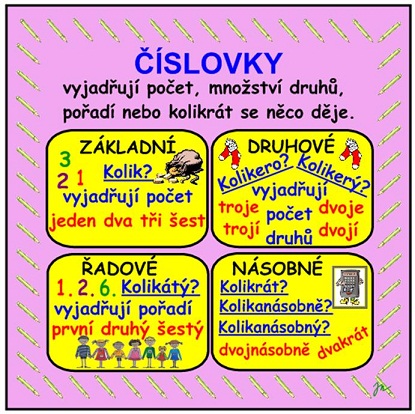 SD nástavbové:
ČÍSLOVKY: významová báze (Q) určité/neurčité kvantovosti, tj. vyjadřování kvanta, množství), silně napodobují soustavu základních SD, resp. významovou bázi tvoří právě jen s jejich spojením.
Qs: sto, milión, pět …
Qa: druhý břeh, dva lidé …
Qc: natřikrát …
Funkční tvarosloví – slovní druhy
Funkční tvarosloví – slovní druhy
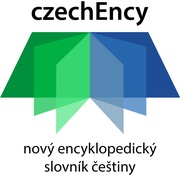 ZÁJMENA: jde o třídy deiktických slov (D), ale pozor ve skutečnosti jde o tzv. substantivní nebo adjektivní deiktická slova (zájmena) a adverbiální deiktická slova (zájmenné příslovce/pronominální adverbium).
Funkční tvarosloví – slovní druhy
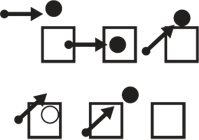 SD nesamostatné
PŘEDLOŽKY: Předložky (prepozice) jsou neohebná slova, která netvoří větný člen sama o sobě, nýbrž teprve ve spojení se syntaktickým substantivem (substantivem nebo jiným slovem, které se po stránce syntaktické chová jako substantivum), které stojí za nimi. 
Předložka se pojí vždy s některým pádem onoho substantiva. Spolu s tímto pádem vyjadřuje vztah onoho substantiva k jinému výrazu ve větě, zpravidla k jeho výrazu řídícímu.
(1) Primární: slova, která jsou primárně předložkou. Nemohou být jiným slovním druhem; některé primární předložky se pojí se dvěma, výjimečně i třemi pády (vzniknout za krále Karla IV., schovat se za krále, být schován za králem).
(2) Sekundární: slova, která primárně patří/patřila k jinému slovnímu druhu a předložkami se stala až sekundárně: z příslovcí (uvnitř), sloves (vyjma) nebo substantiv (díky, pomocí). Zpravidla se pojí jen s jedním pádem + víceslovné: vzhledem k, na základě, na rozdíl od, nehledě na.
Funkční tvarosloví – slovní druhy
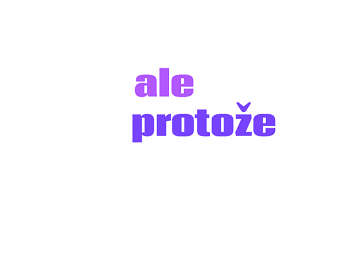 SPOJKY: Spojky (konjunkce) patří k nejméně početným slovním druhům, zato však mívají vysokou frekvenci. 
Jde o v zásadě uzavřenou třídu výrazů, které v určitém syntaktickém i významovém vztahu spojují slova, části vět nebo věty a nejsou přitom větnými členy. (Schopnost spojovat věty mají i vztažná zájmena a zájmenná příslovce, ale ta větnými členy jsou.) 
Spojky mají abstraktní, vztahový význam.
(1) Souřadící
(2) Podřadící
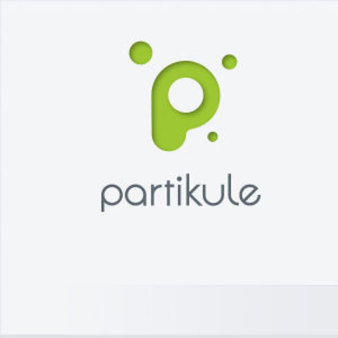 Funkční tvarosloví – slovní druhy
ČÁSTICE: (partikule) jsou neohebná slova, která se neúčastní stavby věty: nejsou větnými členy (což lze ověřit tím, že se na ně nelze rozumně zeptat doplňovací otázkou) ani jejich součástmi. 
Užívají se uvnitř výpovědi (často na jejím začátku, běžně uprostřed, jen výjimečně na konci) a tuto výpověď zabarvují nějakým typem postoje mluvčího. 
Plní tedy komunikační, pragmatické funkce:
a) modální jistotní – udávají míru jistoty mluvčího o platnosti obsahu výpovědi, vztahují se k celé výpovědi jako nadřazená propozice: snad, nejspíš, dozajista atp.;
b) modální voluntativní – vyjadřují zájem mluvčího na uskutečnění obsahu výpovědi, vztahují se k celé výpovědi jako nadřazená propozice: nevyhnutelně, rozhodně atp.;
c) evaluativní – hodnotí obsah výpovědi, vztahují se k celé výpovědi jako nadřazená propozice: samozřejmě, naštěstí atp.;
d) přací – signalizují, že výpověď, na jejímž začátku stojí, je tzv. věta přací: nechť, kéž atp.;
e) tázací – signalizují, že výpověď, na jejímž začátku stojí, je zjišťovací otázka: copak, jestlipak atp.;
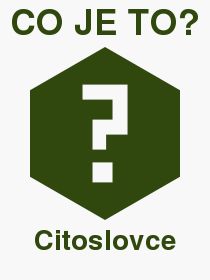 Funkční tvarosloví – slovní druhy
CITOSLOVCE: (interjekce) jsou plnovýznamový, ale nepojmový slovní druh, pojmenovávající celou situaci globálně, nerozčleněně. Jde o výrazy, které se zpravidla neúčastní stavby věty a tvoří samy o sobě celou výpověď; protože však jádrem situace bývá děj, některá citoslovce mohou plnit funkci přísudku; některá na sebe mohou vázat další členy (Vida ho!).
a) dějová (většinou zvukomalebná) – vyjadřují pohyb, a to zpravidla tím, že napodobují jeho zvuk (typicky se užívají v komunikaci s dětmi): bú, prásk, hopla, tanyny tanyny atp.;
b) stavová (většinou emocionální) – vyjadřují duševní stavy (pocity), řidčeji stavy tělesné: jejda, hurá, sakryš, propánička, au, brr atp.;
c) interakční – obracejí se k adresátovi; navazují s ním kontakt, slouží jako povely, reagují na jeho činnost (typicky se užívají v běžně mluvené řeči): hele, nazdar, tumáš, mulisy mulisy, prr, ano, tyjo atp.
+ pravopis (pozor!) /k*k*r*k*/ frr-frrr-frrrr/
Funkční tvarosloví – slovní druhy
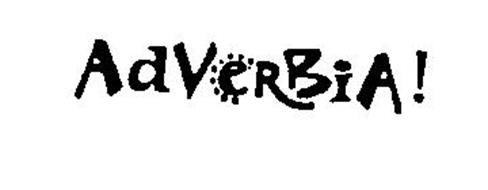 PŘÍSLOVCE: jsou stejně jako jména a slovesa slovy plnovýznamovými a stejně jako jména a slovesa jsou větnými členy, patří tedy mezi základní slovní druhy. Avšak na rozdíl od jmen a sloves se neohýbají, tzn. nevyjadřují žádné morfologické kategorie. Podle toho, kterým větným členem zpravidla bývají, rozlišujeme dvě základní skupiny příslovcí:
a) Adv., jejichž primární funkcí je být součástí přísudku, se nazývají predikativa (neboli příslovce stavová). Vyjadřují buď (i) stav (tzv. stavová) nějakého prostředí či jedince (oblačno, hlučno; nevolno, teskno), nebo (ii) modální (tzv. modální) hodnocení nějakého děje (nutno, zapotřebí, nelze; nabíledni) – /bezpod. v/ Je (mi) teplo.
                                                                                příp. nositel stavu (v dativu)
Funkční tvarosloví – slovní druhy
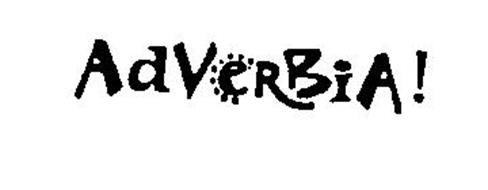 B) Adv., která bývají obvykle ve větě příslovečným určením, se někdy nazývají cirkumstantiva. Rozvíjejí slovesa, adjektiva nebo jiná adverbia a označují příznaky příznaků, tzn. okolnosti dějů, vlastností a jiných okolností. Přesněji řečeno označují nejen okolnosti (okolnost je něco, co skutečnost doprovází, způsobuje, podmiňuje apod., tedy něco, co je vůči této skutečnosti vnější), nýbrž i míru/stupeň a způsob/ vlastnost: např. způsobová deadjektivní příslovce (nejpočetnější skupina adverbií, např. hladce) typicky označují vlastnost děje.
Většina cirkumstantiv okolnost pojmenovává (podobně jako např. adjektiva pojmenovávají vlastnost), avšak některá k ní pouze odkazují: příslovce zájmenná. Od zájmen se zájmenná příslovce liší tím, že se neohýbají (nevyjadřují morfologické kategorie).
Funkční tvarosloví – slovní druhy
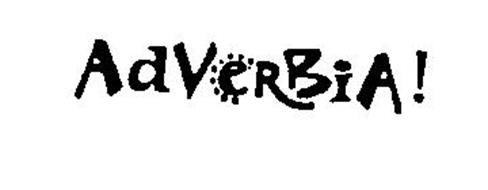 Podle druhu okolnosti, který vyjadřují, rozlišujeme příslovce:
a) místa: doma, zprava, vysoko; zájmenná: zde, kudy, někam, odevšad;
b) času: včera, brzy, odjakživa, stále, často; zájmenná: dokdy, nikdy, navždy;
c) způsobu: překrásně, nakrátko, humpolácky; zájmenná: tak, nějak;
d) míry: velmi, trošku;
e) příčiny: úmyslně; zájmenná: proč, proto;
f) účelu: pracovně; zájmenná: proč, proto;
g) podmínky: bezpodmínečně;
h) přípustky: chtě nechtě;
i) zřetele: strukturně, povahově.
Funkční tvarosloví – slovní druhy
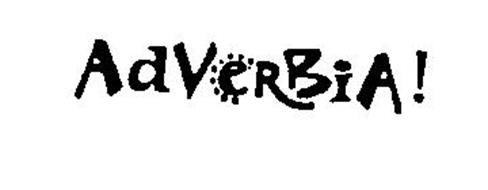 Příslovce se tvoří: a) ustrnutím tvaru substantiva (honem), b) ustrnutím spojení předložky se jménem (zvečera, postaru), c) ze sloves (mlčky, obkročmo), d) z adjektiv (takových příslovcí je nejvíce). Z adjektiv se příslovce odvozují příponou -y (hezky, estonsky), -o (často, dávno) nebo -e/-ě (nápadně, bujaře).
Funkční tvarosloví – slovní druhy
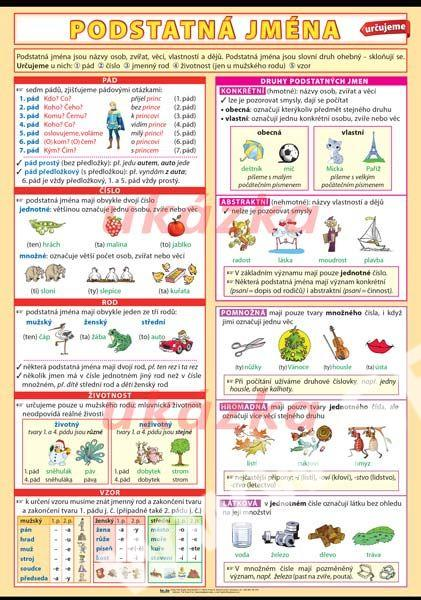 SUBSTANTIVA: označujeme jevy chápané (nebo ztvárněné, „stylizované“) jako substance (entity): samostatné jevy skutečnosti, které mohou mít vlastnosti a účastnit se dějů. Podle jejich lexikálního významu dělíme substantiva na jména vlastní (propria) a jména obecná (apelativa).
Propria jsou přiřazena substancím jako jednotlivinám/jednotlivcům, nezakládají se na pojmech, nemají designát (soubor významových rysů).
Apelativa můžeme dále dělit na jména abstraktní (názvy dějů, stavů, vlastností, okolností, …) a konkrétní (názvy nositelů vlastností a účastníků dějů).
Funkční tvarosloví – slovní druhy
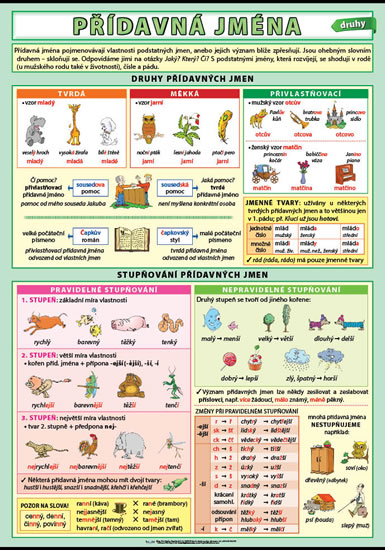 ADJEKTIVA: rozeznáváme podle významu v zásadě dvojí: jakostní (kvalitativní) a vztahová (relační). 
Jakostní adjektiva (např. veliký, tmavý) pojmenovávají vlastnost (vlastnost substance označené jejich řídícím substantivem) jako kvalitu a většinou se stupňují. 
Vztahová adjektiva (např. žabí, nedostižný, zítřejší) pojmenovávají vlastnost jako vztah (vyjadřují vztah substance označené jejich řídícím substantivem k substanci/ ději/okolnosti vyjádřené jejich základovým slovem) a stupňují se jen zřídkakdy (stupňuje se např. severní).
Funkční tvarosloví – slovní druhy
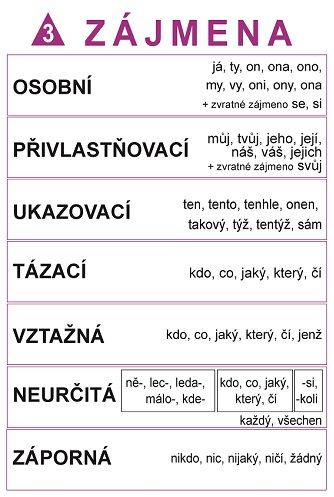 ZÁJMENA, DEIKTICKÁ SLOVA: Deiktická slova, tzn. zájmena a zájmenná příslovce, jsou plnovýznamová slova, která složky skutečnosti nepojmenovávají, nýbrž deikticky označují.
Referují k substancím, vlastnostem a okolnostem stejně jako subs., adj. a adv., avšak nedenotují je (neoznačují je jakožto příslušníky nějaké třídy jevů). Umožňují nám činit v komunikaci takové věci, jako např. ptát se, popírat, vyjadřovat se neurčitě, vztahovat sdělení ke konkrétním, individuálním mimojazykovým skutečnostem apod.
Jejich význam je tedy výrazně závislý na kontextu a situaci.
Deiktická slova tímto způsobem napodobují/zastupují substantiva, adjektiva a příslovce → mají tedy podobné vlastnosti
Funkční tvarosloví – slovní druhy
(1) substantivní zájmena (všechna osobní + kdo, co + zájmena odvozená od kdo, co prefixem nebo postfixem; tzn. všechna jednorodá a bezrodá + on);
(2) adjektivní zájmena (všechna zbylá ohebná; tzn. všechna – s výjimkou osobního on –, která rozlišují všechny hodnoty jmenného rodu;
(3) zájmenná příslovce (ta, která nevyjadřují morfologické kategorie).

Mezi jména ovšem patří pouze substantivní a adjektivní zájmena, kdežto zájmenná příslovce jsou slovy neohebnými.
Funkční tvarosloví – slovní druhy
Podle funkce rozeznáváme následující druhy deiktických slov:
a) osobní zájmena (personalia): já, ty, on, my, vy + zvratné (reflexívní) osobní zájmeno (sebe-si-sobě-se-sebou – nominativní tvar neexistuje) – označují (ne)účastníky komunikace; všechna jsou substantivní;
b) přivlastňovací zájmena (posesíva): můj, tvůj, jeho, její, náš, váš, jejich + zvratné (reflexívní) přivlastňovací zájmeno svůj – (ne)účastníkům komunikace přivlastňují substanci označenou svým řídícím substantivem; všechna jsou adjektivní;
c) ukazovací (demonstrativa): ten, tento, tamhleten, takový, onen, takhle, proto, zde, nyní aj. – ukazují do komunikační situace a jejího okolí (exoforická funkce) nebo odkazují v rámci textu dopředu (kataforicky) nebo dozadu (anaforicky);
d) tázací (interogativa): kdo, co, který, čí, kdy, kudy, jak aj. – uvozují doplňovací otázky (i nepřímé);
e) vztažná (relativa): kdo, co, který, jenž, což, jejíž, kde, jak aj. – připojují vztažné závislé věty k jejich větám řídícím;
f) neurčitá (indefinita): někdo, bůhvíco, čísi, ledajaký, kterýkoli, někam, kdovíjak;
g) záporná (negativa): nikdo, nic, žádný, nijaký, ničí, nikde, odnikud, nikterak aj.;
h) úplnostní (totalizátory): všechen, každý, sám, vždy, všude, všelijak aj.;
i) ztotožňovací (identifikátory): (ten)týž, tamtéž.
Funkční tvarosloví – slovní druhy
Množiny jednotlivých druhů deiktických slov mají průniky: např. čí je (vždy) tázací a zároveň přivlastňovací, jejichž je (vždy) vztažné a zároveň přivlastňovací, kdykoli je neurčité a může být (pokud připojuje vedlejší větu, např. v souvětí Kdykoli chtěl promluvit, nejprve si odkašlal.) zároveň vztažné atd.
Osobní zájmena já a ty jsou bezrodá singularia tantum, my a vy jsou bezrodá pluralia tantum, bezrodé je i osobní zájmeno zvratné.
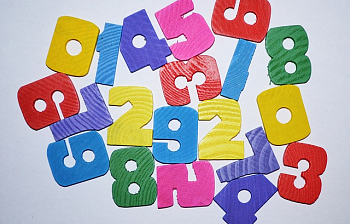 Funkční tvarosloví – slovní druhy
ČÍSLOVKY: (numeralia) jsou plnovýznamová slova, která vyjadřují počet, množství. Po stránce syntaktické i morfologické se v zásadě chovají jako subst., jako adj., nebo jako příslovce.
(1) je možno dělit číslovky na substantivní, adjektivní a adverbiální;
(2) rozlišujeme číslovky morfologicky jednoduché (syntetické, tvořené jediným textovým slovem: tři, osmašedesátý) a složené (analytické, skládající se z více textových slov: tři a čtvrt, dvacátý pátý);
(3) číslovky se dělí na určité (pět, třináctý, stokrát, dvoje), neurčité (mnoho, párkrát, x-tý) a deiktické /pronumeralia/ (kolikátý, tolikrát, několikery).
Funkční tvarosloví – slovní druhy
a) základní – vyjadřují počet jednotlivců/kusů substancí: jeden, tucet, dvaadvacet, tolikhle atp.;
b) násobné – vyjadřují počet realizací děje: jednou, osmkrát, dvojmo, trojitý, čtyřnásobný, kolikrát atp.;
c) řadové – vyjadřují pořadí substance nebo pořadí děje: nultý, první, pětitisící, několikátý; podruhé atp.;
d) druhové – vyjadřují počet druhů substancí (bez zřetele k počtu kusů): trojí, sedmerý atp.;
e) souborové – vyjadřují počet ustálených souborů substancí, u substancí pojmenovaných pomnožnými substantivy počet kusů: jedny, oboje, šestery atp.;
f) úhrnné – vyjadřují počet kusů substancí, chápaný jako ucelený: patero atp.;
g) skupinové – vyjadřují počet kusů tvořících skupinu: trojice, dvacítka atp.;
h) dílové – vyjadřují, na kolik dílů se člení celek: čtvrt, osmina atp.
Funkční tvarosloví – slovní druhy
Adverbiální povahu mají některé typy násobných číslovek (např. kolikrát, dvojitě, mnohonásobně) a jeden typ číslovek řadových (poprvé, po padesáté osmé): nevyjadřují žádné morfologické kategorie, nepatří tedy mezi jména, nýbrž mezi slova neohebná. Tomu odpovídá i jejich syntaktická funkce příslovečného určení (času nebo míry).
U ohebných číslovek rozhoduje o tom, zda jde o číslovku substantivní, nebo adjektivní, její chování ve spojení s počítaným předmětem. Substantivní číslovky jsou v tomto spojení členem řídícím (počítaný předmět po nich bývá v genitivu plurálu, tzv. numerativu: pět vrabců), kdežto adjektivní závislým (přívlastkem shodným: šestý běžec).
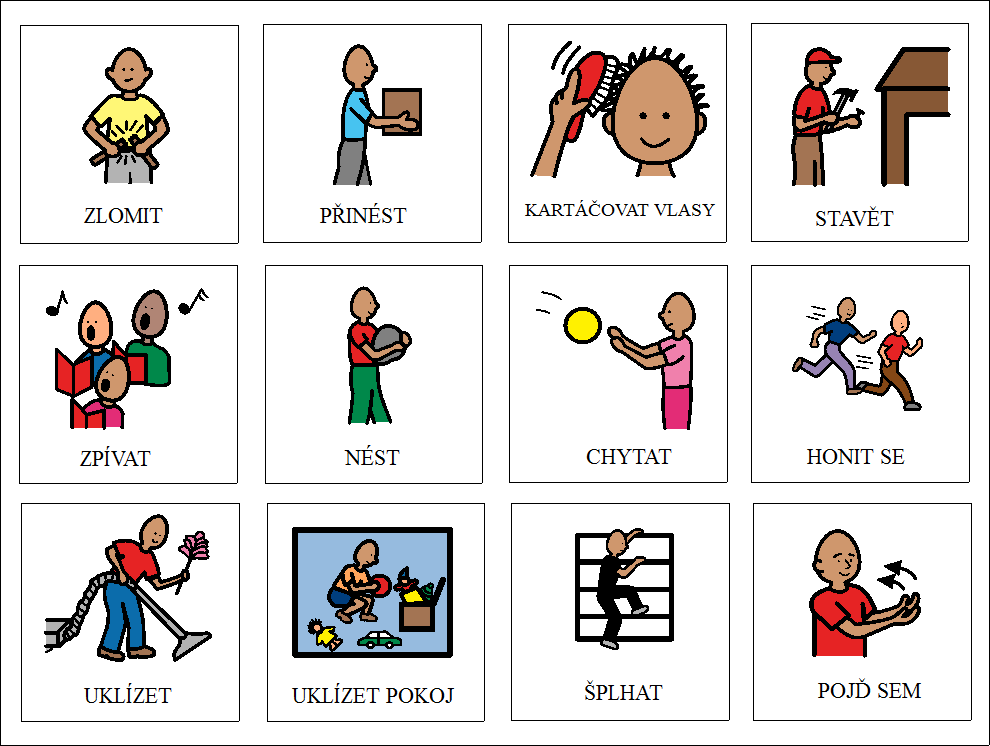 Funkční tvarosloví – slovní druhy
SLOVESA: patří k základním slovním druhům. Pojmenovávají děje a stavy, 
jejich primární funkcí je funkce přísudku, jako jediný slovní druh se časují.
a) sloveso pomocné, které se podílí na stavbě složených tvarů (jsme ve viděli jsme);
b) slovesa sponová (verbalizátory), která se podílejí na stavbě verbonominálních větných členů (být a je v Být dítětem je krásné.);
c) slovesa modální a fázová, která se podílejí na stavbě složených větných členů (můžeš a začít v Můžeš mi začít pomáhat?) a
d) slovesa kategoriální, která se podílejí na stavbě souslovných větných členů (dávejte v Dávejte pozor!).
Funkční tvarosloví – slovní druhy
Infinitivní tvary jsou od původu slovesné tvary pro plnění substantivních funkcí (podmětu, předmětu). Mimo tyto větné členy může infinitiv plnit rovněž funkce neshodného přívlastku (připravenost pomoct bližnímu), jmenné části přísudku (je vidět Sněžku) i příslovečného určení (odjela rybařit). 
Infinitivní tvary se dále objevují ve složených větných členech (Nemůžeš začít být poslušnější? Je důležité moci cestovat.) a ve složených tvarech futura většiny nedokonavých sloves (nebudou se bát). Infinitivní tvary vyjadřují vždy slovesný rod a vid, a jsou-li opisné pasívní, pak i jmenný rod a číslo /Žák toužil po tom být chválen (učitelem)/.
Funkční tvarosloví – slovní druhy
Přechodníkové tvary jsou slovesné tvary pro cirkumstantivní funkci (ve větě jsou doplňkem) a fungují jako prostředky hierarchizace dějů.
Vyjádříme-li děj přechodníkem, signalizujeme tím, že ho pojímáme jako méně závažný, okolnostní ve vztahu k ději vyjádřenému v dané větě přísudkem. Podmínkou užití přechodníku je stejnopodmětovost, tj. když převedeme přechodníkovou konstrukci na větné vyjádření, musejí mít obě věty týž (ovšemže třeba i nevyjádřený) podmět (Miloš zaléval květiny, potichu si zpívaje > Miloš zaléval květiny a potichu si zpíval).
Přechodníkové tvary vyjadřují slovesný rod, vid, číslo, jmenný rod a relativní čas. Podle relativního času a současně podle způsobu tvoření rozlišujeme dva typy přechodníkových tvarů. Přechodník přítomný vyjadřuje současnost s přísudkovým dějem; přechodník minulý vyjadřuje předčasnost, tj. poté co nastane děj vyjádřený přechodníkem, nastane/probíhá děj přísudkový.
literatura
Robert Adam a kol. Gramatické rozbory češtiny. Praha: Karolinum 2017.
Robert Adam. Morfologie. Příručka k povinnému předmětu bakalářského studia oboru ČJL. Praha: Karolinum 2015.
Václav Cvrček a kol. Mluvnice současné češtiny 1. Praha: Karolinum 2010, kap. 7, s. 153–354. 
Mluvnice češtiny 2. Praha: Academia 1986, kap. funkční tvarosloví, s. 11–250. 
Nový encyklopedický slovník češtiny online | https://www.czechency.org/
Miroslav Komárek. Příspěvky k české morfologii. Olomouc: Periplum 2006.